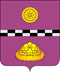 Отчет об исполнении бюджета городского поселения 
«Емва»
за 2017 год
Отчет об исполнении бюджета
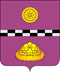 Бюджет городского поселения «Емва»
 на 2017 год и плановый период 2018-2019 годов
 утвержден Решением Совета городского поселения «Емва» от 27.12.2016 г. №II-5/24
(изменения в 2017 году вносились 10 раз)
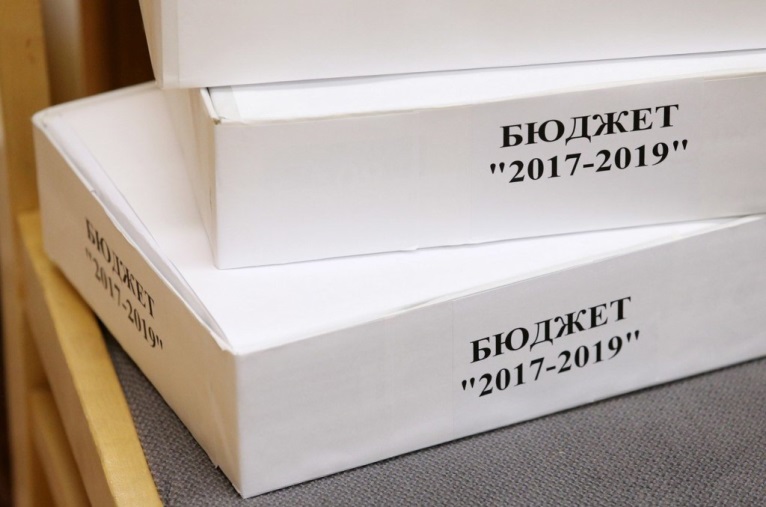 Отчет об исполнении бюджета
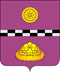 Основные параметры:
Доходы (факт)- 74 846,918 тыс.рублей
Расходы (факт) – 74 323,410 тыс.рублей
Профицит – 523,508 тыс.рублей
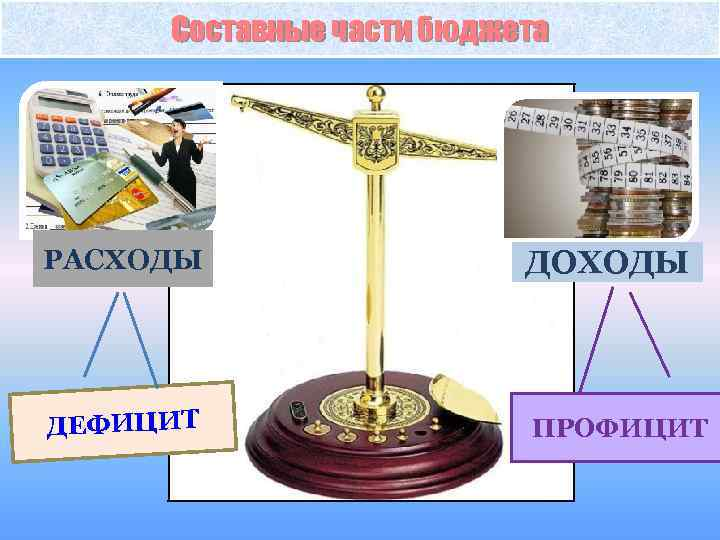 Отчет об исполнении бюджета
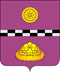 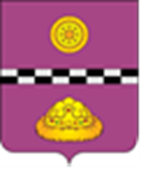 Отчет об исполнении бюджета
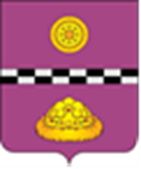 Отчет об исполнении бюджета
Отчет об исполнении бюджета
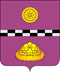 Спасибо 
за внимание!